Figure 6. Feedback-locked ERP (a) and total theta power (b) from the FCz electrode, split by sign and magnitude of ...
Cereb Cortex, Volume 22, Issue 11, November 2012, Pages 2575–2586, https://doi.org/10.1093/cercor/bhr332
The content of this slide may be subject to copyright: please see the slide notes for details.
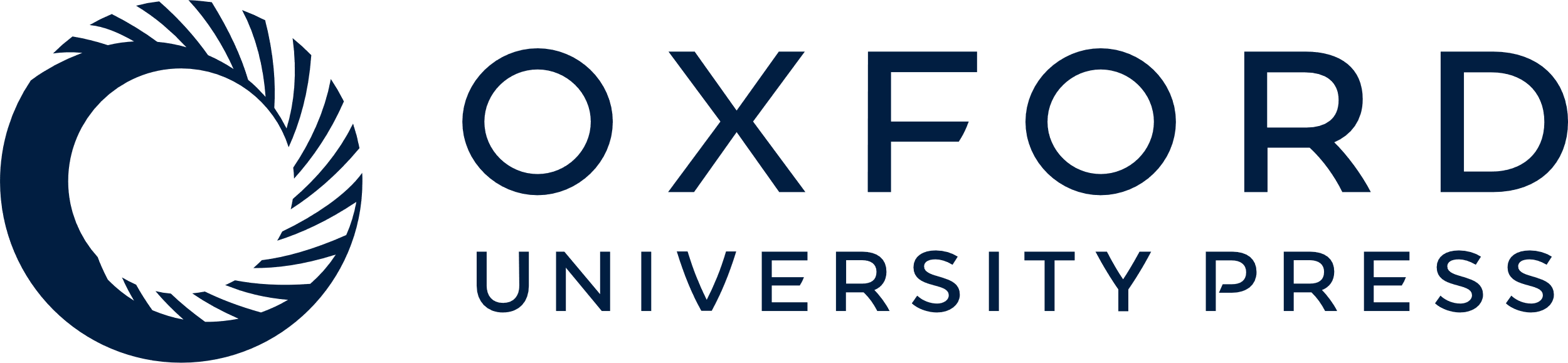 [Speaker Notes: Figure 6. Feedback-locked ERP (a) and total theta power (b) from the FCz electrode, split by sign and magnitude of prediction error. Bar graphs display mean values (±SEM) taken from the time windows indicated by vertical dashed lines. For both EEG measurements, there was a strong and reliable effect for sign (negative > positive prediction error).


Unless provided in the caption above, the following copyright applies to the content of this slide: © The Author 2011. Published by Oxford University Press. All rights reserved. For permissions, please e-mail: journals.permissions@oup.com]